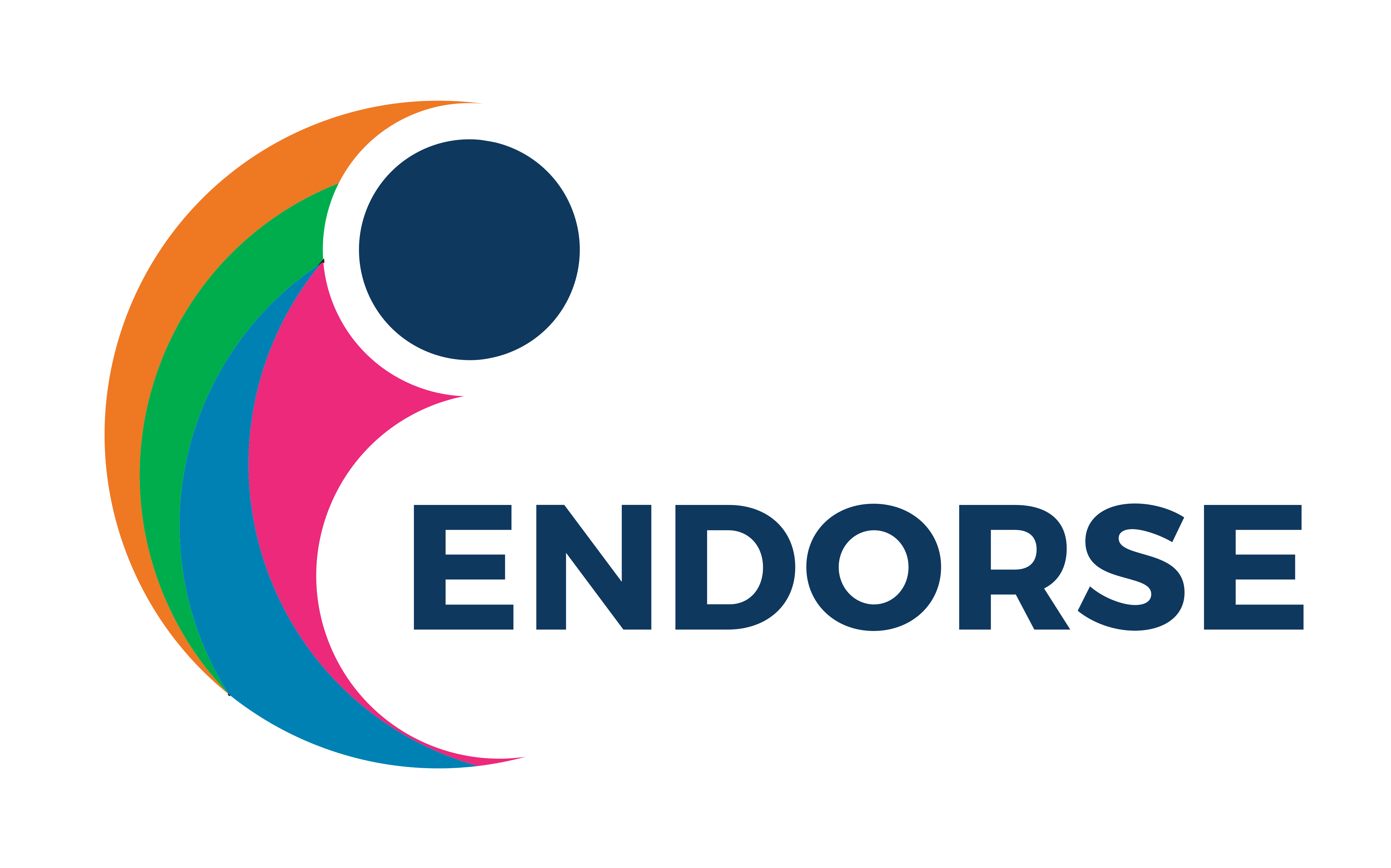 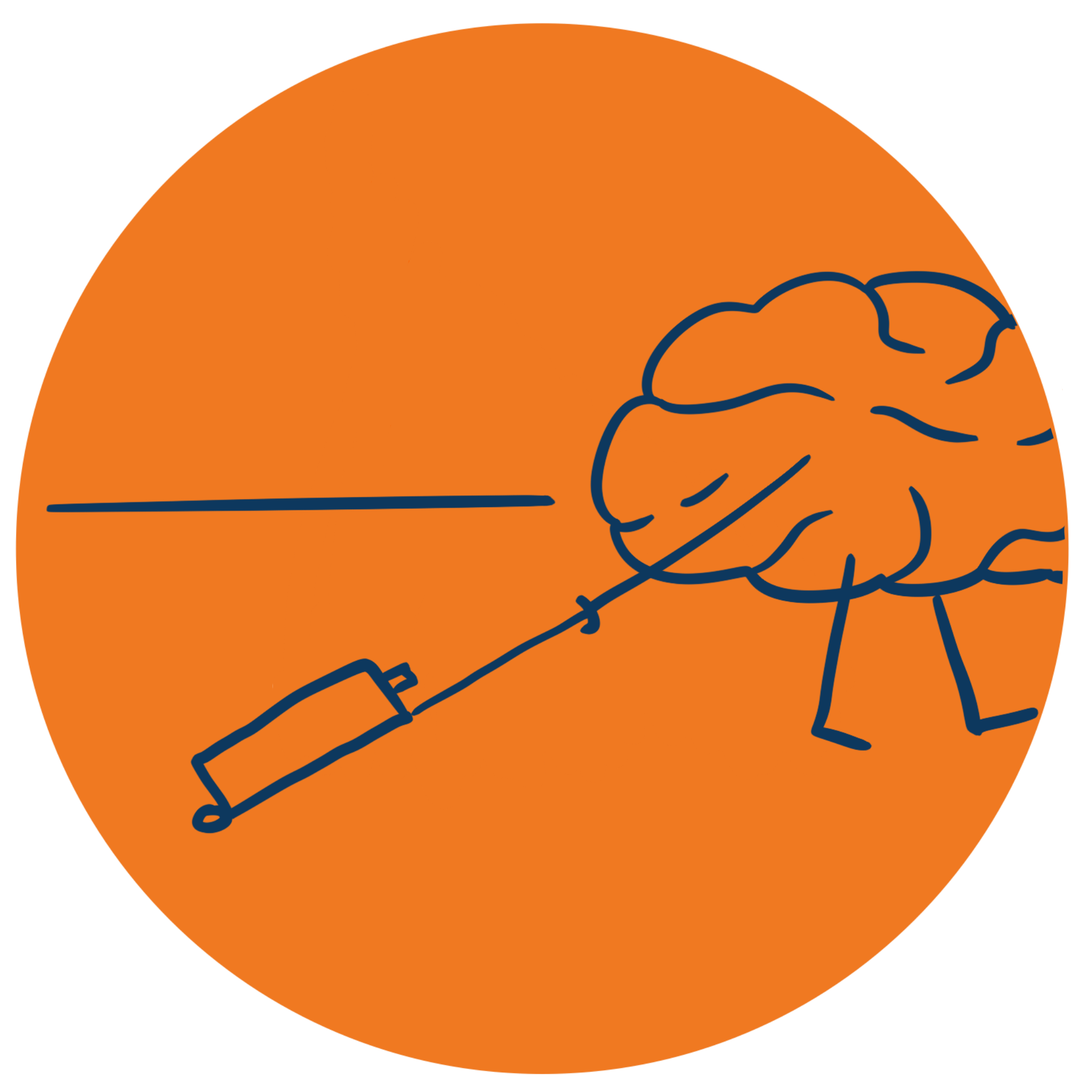 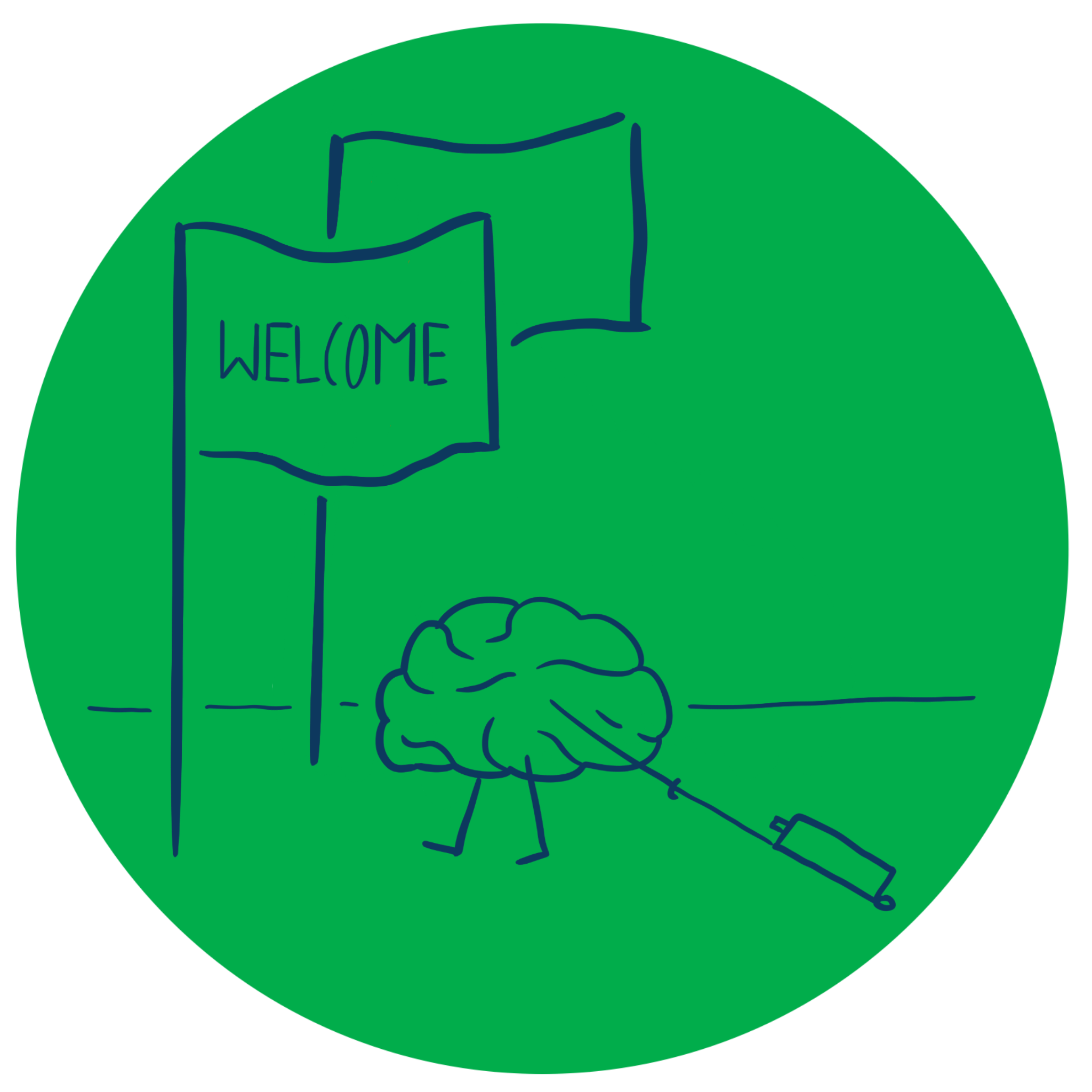 BUSINESS PLANNING AND ENTREPRENEURIAL ECOSYSTEM
(3 ECTS, 75-90 h)
AIM
This module aims to provide an understanding of business planning and the entrepreneurial prerequisites related to four different regional entrepreneurial ecosystem archetypes
MODULE CONTENT
2.1 Entrepreneurship conditions in different university regions 
2.2 Entrepreneurship and innovation 
2.3 Entrepreneurial ecosystem concept 
2.4  Navigating the entrepreneurial process
2.5 New Venture Creation Framework and Business Model Canvas
2.6 Development the business model 
2.7 Communication and pitching the business plan
MODULE OUTCOME
After completing the course, the students will be able to:
Describe key concepts of the entrepreneurial ecosystem.
Understand the regional conditions’ impact on entrepreneurial opportunities.
Understand the impact of the entrepreneurial ecosystem on entrepreneurship success and failure.
Understand different roles in the business management process. 
Understand the use of business planning.
Understand how to communicate and pitch a business plan.
TEACHIING FORM
Lectures	
Films
Tutorials 
Peer learning through group assignments
Recommended literature
Burns, P. Entrepreneurship and Small Business. Red Globe Press, Latest edition.
Isenberg, D. & Onyemah, V., Fostering Scale Up Ecosystems for Growth: The Cases of Manizales-Mas and Scale Up Milwaukee, Innovations: Technology, Governance, Globalization (forthcoming 2016). 
Malecki, E. (2018). Entrepreneurship and entrepreneurial ecosystems, Geography Compass, https://doi.org/10.1111/gec3.12359
Roundy, P.T. (2017) "Social entrepreneurship and entrepreneurial ecosystems: Complementary or disjoint phenomena?", International Journal of Social Economics, Vol. 44 Issue: 9, pp.1252-1267.
European Commission (2020) Social enterprises and their ecosystems in Europe, http://ec.europa.eu/social/publications
Recommended literature use in lesson 2.1-2.7
2.1 Entrepreneurship and innovation (Burns, Ch. 2)
2.2 Entrepreneurial ecosystem concept (Isenberg & Onyemah, 2016; Malecki, 2018; Roundy, 2017).
2.3 Entrepreneurship conditions in different university regions (European Commission, 2020)
2.4 Navigating the entrepreneurial process (Burns, Ch. 9, 14, 15, 19)
2.5 New Venture Creation Framework and Business model canvas (Burns, Ch. 6) 
2.6 Developing the Business Model (Burns, Ch. 7) 
2.7 Communication and pitching the business plan (Burns, Ch. 8)
Acknowledgments
This Material is Part of the Education Package produced within the Erasmus+ Project: ENDORSE
Project Partners: 



ENDORSE Educational Material Entrepreneurship © 2024 by ENDORSE is licensed under CC BY-SA 4.0



Logos of Partner Institutions and Erasmus+ are excepted.
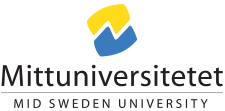 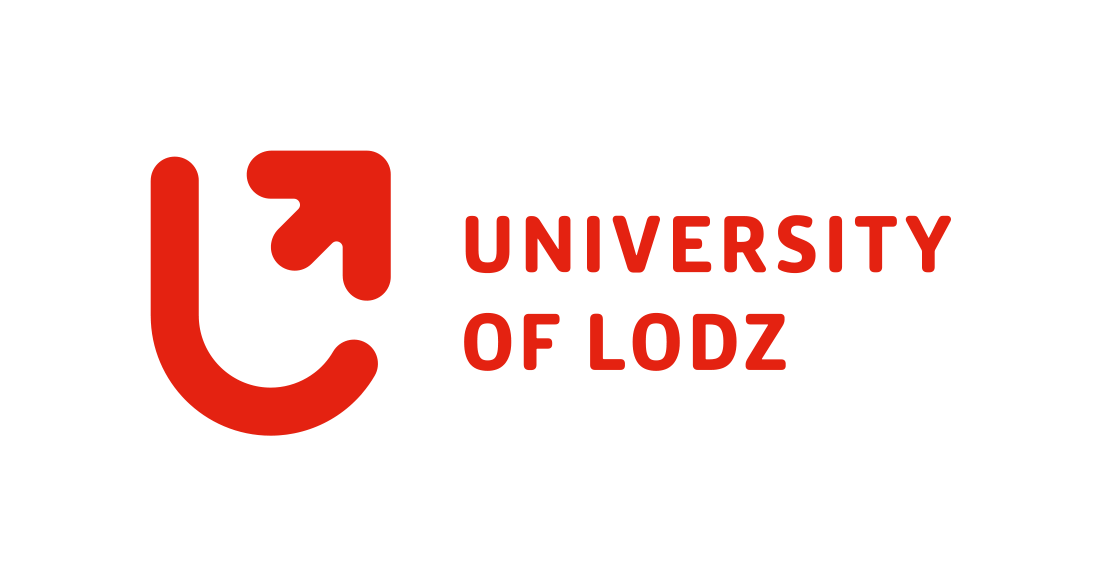 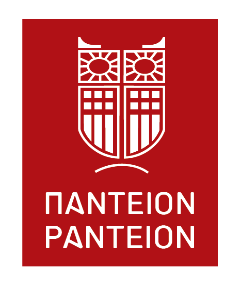 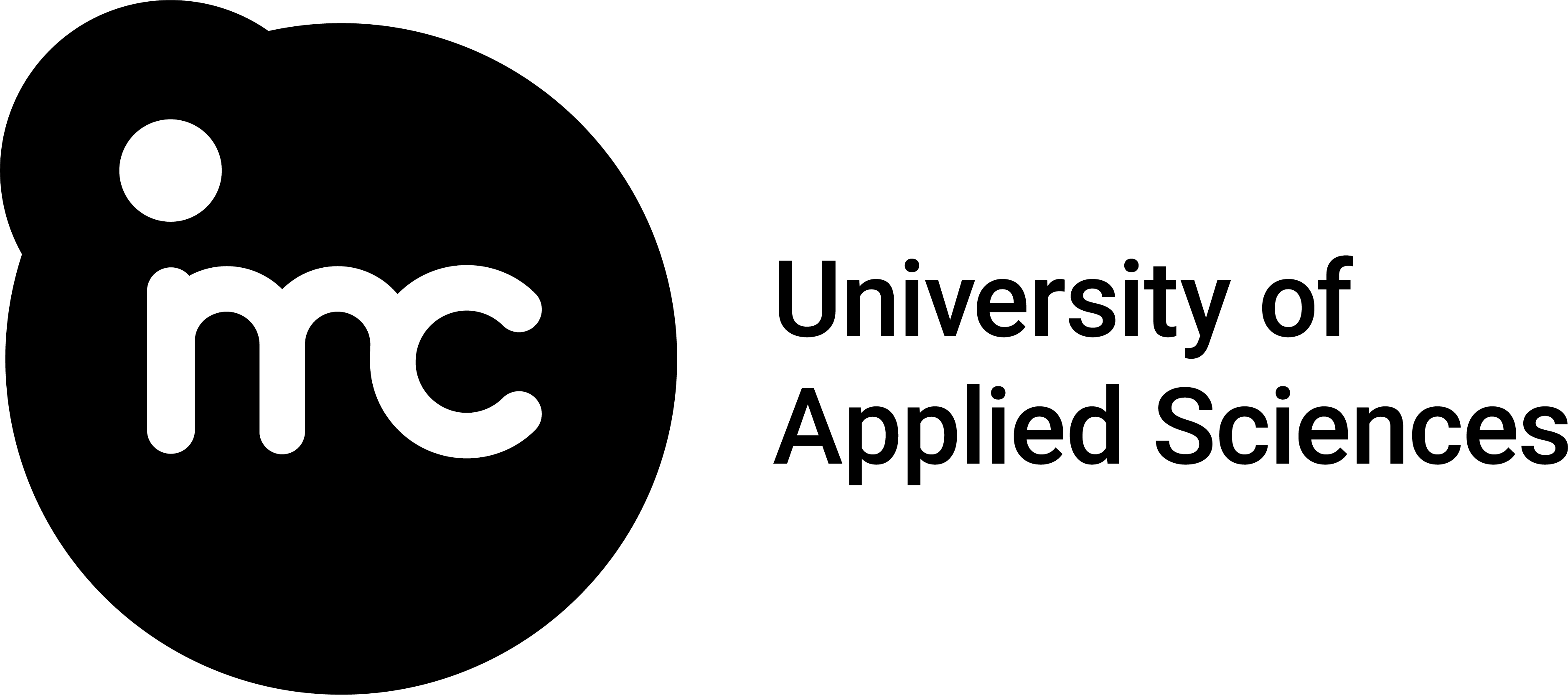 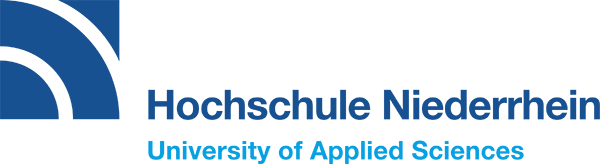 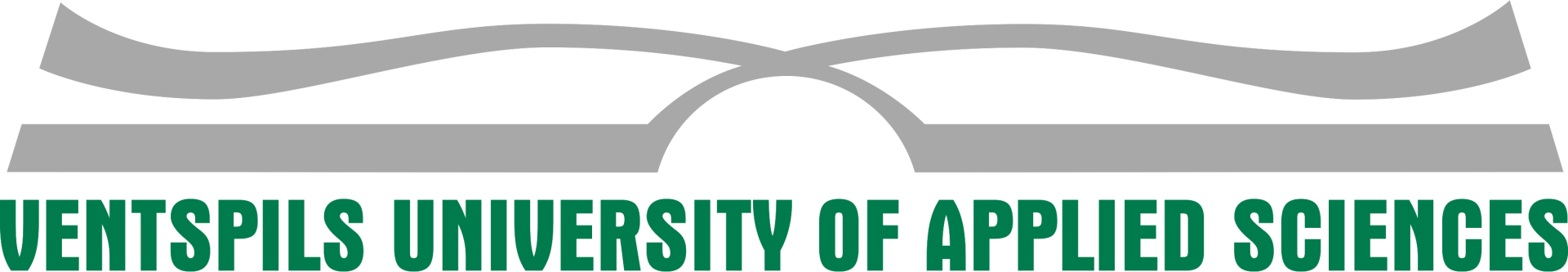 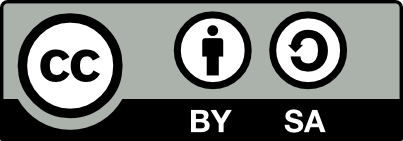